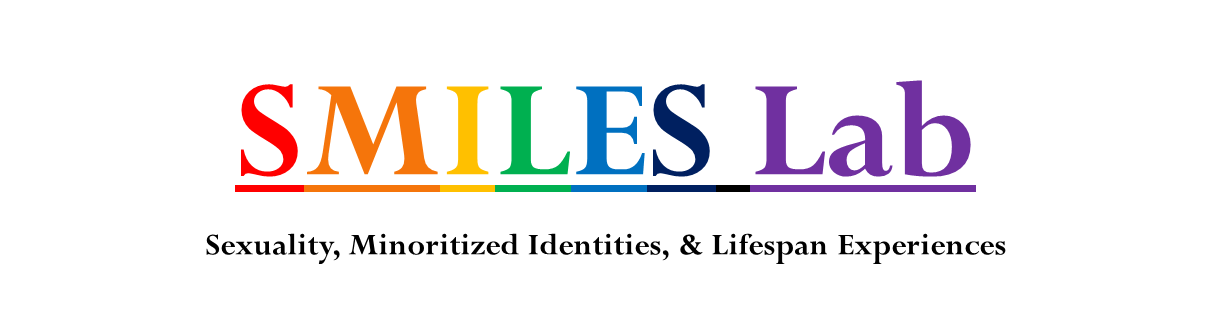 The Relation Between Self-Efficacy and the Minority Stress Process
Nicole Badia, Psychology 
Mentor: Michael T. Vale, Ph.D.
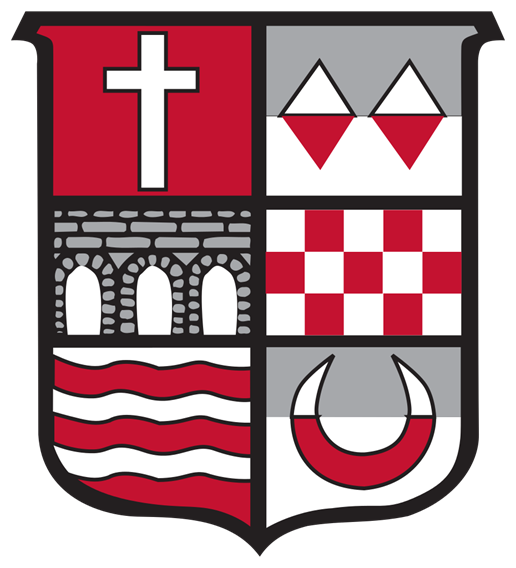 PROJECT DESCRIPTION
WHY DO WE CARE?
3 Part Study: Presurvey, Baseline (N = 355), and Daily Diary Surveys 
Currently analyzing baseline data
Sexual minorities, or those attracted to people of the same-sex (e.g., Lesbian, Gay Men, Bisexual, Pansexual), are exposed to minority stress, which predicts depression (Meyer & Frost, 2013)
Self-efficacy is a potential source of resilience and may protect against minority stress (Montpetit & Tiberio, 2016)
MEASURES
Self-efficacy significantly predicted less minority stress 
and depressive mood
Participants were given series of questionnaires (Please see handout for more information)
Self-efficacy scale held acceptable reliability (α =.74)
BACKGROUND
SAMPLE
Minority stress is additional stress amongst groups of minorities (Meyer & Frost, 2013)
Examples minority stress include:
Outness: letting others know their sexuality through concealing (hiding) and disclosure
Internalized Homonegativity: includes negative attitudes held about sexual minorities (e.g., embarrassment inferiority)  
Microaggressions: are negative social interactions directed at minorities (e.g., feelings of negative judgement)
Self-efficacy: is one’s feeling on their ability to accomplish a situation or goal
Little is known about self-efficacy in sexual minorities; however, much is known about self-esteem, which is thought to combat minority stress (Bridge et al., 2019)
The current goal was to address the lack of research connecting self-efficacy and minority stress
There were 355 sexual minorities 
Age range: 18-90
Race: 90% White
Gender: 5% Non-cisgender
Sexual Orientation: 42% Lesbian, 26% Gay Man, 16% Bisexual, 16% Another Orientation
*p < .05
RESULTS & DISCUSSION
High self-efficacy was significantly related to less outness concealment (r =-.20), internalized homonegtaivity (r = -.27), and microaggressions (r = -.27)
High self-efficacy was also related to less depressive mood (r = -.69)
Self-efficacy significantly predicted less minority stress and depressive mood
*p < .05
Self-efficacy was supported to be a source of resilience against minority stress
NEXT STEPS
Future research should improve diversity of subjects (e.g., age, orientations, gender, and race)
Look at how self-efficacy influences stress and well-being relationship
Examine how self-efficacy relates to daily experiences of minority stress
RESEARCH QUESTION
Does self-efficacy negatively predict minority stress?